ÚČETNICTVÍ,ÚČETNÍ ZÁVĚRKA
Eva Tomášková
Zpracováno dle prezentace Aleny Kerlinové
Účetnictví
Cílem nabídnout věrný a poctivý obraz o:
Předmětu účetnictví
Finanční situaci účetní jednotky
Účetnictví jsou povinny vést tzv. účetní jednotky (zákon o účetnictví, § 1, odst. 2):
PO, které mají sídlo na území ČR
Zahraniční PO a jednotky, pokud na území ČR podnikají nebo provozují jinou činnost dle zvláštních předpisů
Organizační složky státu
FO zapsané jako podnikatelé v obchodním rejstříku
Ostatní FO, podnikatelé, pokud jejich obrat podle zákona o DPH přesáhl 25 mil. Kč
Ostatní FO na základě svého rozhodnutí
…
Zákon o účetnictví od 1.1.2016
„Znovuzavedení“ jednoduchého účetnictví
ALE pouze pro:
Spolek a pobočný spolek
Odborová organizace
Organizace zaměstnavatelů
Církve a náboženské společnosti nebo církevní instituce
Honební společenstva
PLUS kritéria:
Nejsou plátci DPH
Celkové příjmy za poslední účetní období nepřesáhnou 3 mil. Kč
Hodnota majetku nepřesáhne 3 mil. Kč
Peněžní deník (peněžní prostředky + příjmy a výdaje), kniha pohledávek a závazků, pomocné knihy o ostatních složkách majetku 
Po skončení účetního období:
Přehled o majetku a závazcích 
Přehled o příjmech a výdajích
Význam účetnictví
Poskytuje informace podstatné pro řízení
Externí uživatel si může udělat názor na to, zda a nakolik je společnost finančně zdravá a jak se bude vyvíjet v budoucnosti
Důležitý podklad pro trestní řízení, správní řízení, daňové řízení, sociální zabezpečení apod.
Funkce účetnictví
Informační funkce
O společnosti a jejím hospodaření
Dokumentační funkce
Podklad pro vyměření daně a důkazní prostředek ve sporech
Dispoziční funkce
Pro potřeby samotné účetní jednotky
Kontrolní funkce
Pro potřeby kontroly ze strany zaměstnanců či finančních úřadů
Osoby využívající účetnictví
vlastníci (akcionáři),
manažeři společností, 
členové dozorčích řad a představenstva, 
investoři, 
odborové organizace, 
obchodní partneři, 
bankovní instituce a makléři. 

Každá z těchto osob sleduje svůj vlastní zájem, např. zájem vlastníků x manažerů.
Účetní zásady
Zásada věrného a poctivého zobrazení skutečnosti 
Zásada účetní jednotky - vymezení právní, věcné, ekonomické a prostorové
Zásada neomezeného trvání účetní jednotky 
Zásada podvojnosti a souvztažnosti 
Zásada materiálnosti a dokladovosti 
Zásada periodicity - pravidelného zjišťování HV
Zásada návaznosti (bilanční kontinuity) 
Zásada objektivity (nestrannosti) - správné, úplné, průkazné, srozumitelné, přehledné a způsobem zaručujícím trvalost účetních záznamů
Zásada opatrnosti – zohledňovat rizika
Účetní zásady
Zásada nezávislosti účetních období (tzv. akruální princip) - zaznamenávat všechny účetní případy do toho období, s nímž časově a věcně souvisí, bez ohledu na samotný tok peněz 
Zásada oceňování v historických cenách 
Zásada vymezení okamžiku realizace 
Zásada konzistentnosti (stálosti metod účetnictví) 
Zásada měření pomocí peněžní jednotky
Zásada zákazu kompenzace (vzájemného zúčtování) 
Zásada odpovědnosti
Zásada přednosti obsahu před formou
Účetní doklady
Funkce:
informují o vzniku hospodářské operace
zaznamenávají hospodářskou operaci
ověřují ji a prokazují uskutečnění hospodářské operace

Musí obsahovat:
označení účetního dokladu, 
obsah účetního případu,
účastníky, 
peněžní částku nebo informaci o ceně za měrnou jednotku a množství,
okamžik vyhotovení účetního dokladu
okamžik uskutečnění účetního případu (jestliže se liší od okamžiku vyhotovení), 
podpis osoby odpovědné za účetní případ a 
podpis osoby odpovědné za zaúčtování účetního případu
Úkol
Definujte jednotlivé druhy účetních dokladů a jejich náležitosti:
Vydaná faktura
Přijatá faktura
Příjmový pokladní doklad
Výdajový pokladní doklad
Bankovní výpis
Příjemka
Výdejka
Výplatní listina
Stanovení okamžiku uskutečnění účetního případu
Účetní doklady
Účetní doklady se zkoumají z hlediska:
formální správnosti – kontroluje účetní
věcné správnosti - ověřují účastníci účetního případu (ti, co účetní případ nařídili nebo schválili)

Dělení účetních dokladů:
podle obsahu na vnitřní a vnější
podle počtu dokumentovaných účetních případů na jednotlivé a sběrné
podle místa vzniku na vydané a došlé
Účetní doklady
Účetní jednotky při realizaci jedné činnosti mohou používat několik rozličných účetních dokladů, např. zakoupení dlouhodobého  majetku
Opravy účetních dokladů
Opravy v účetních dokladech nesmí vést k:
neúplnosti, 
neprůkaznosti, 
nesprávnosti,
nesrozumitelnosti,
nepřehlednosti.

Všechny opravy v účetních dokladech se musí provádět s ohledem na to, aby bylo možné určit:
osobu odpovědnou za provedení dané opravy, 
okamžik provedení opravy a 
zjistit obsah opravovaného účetního záznamu před i po opravě.
Úschova dokladů
Dle Zákona o účetnictví (účetní doklady):
10 let pro účetní závěrku a výroční zprávu počínaje koncem účetního období, kterého se týkají
5 let pro zbývající výše uvedené doklady a účetní záznamy počínaje koncem účetního období, kterého se týkají.

Dle Zákona o daních z příjmů (daňové doklady):
daňové doklady, které jsou rozhodné pro stanovení daně, nejméně 10 let od konce zdaňovacího období, ve kterém se uskutečnilo zdanitelné plnění

Dle  Zákona o organizaci a provádění sociálního zabezpečení:
mzdové listy nebo účetní záznamy, které jsou podstatné pro účely důchodového pojištění po dobu 30 kalendářních let následujících po roce, kterého se týkají
Zpracování účetních informací
Pravidelně se opakující cyklus prací:
Průběžné zachycování transakcí do účetních dokladů a věcný zápis do účetních knih
Finální zpracování účetních informací – zjištění konečných stavů a vyhotovení účetních výkazů, tzv. účetní závěrka
Účetní závěrka
K poslednímu dni účetního období vykazují účetní jednotky tzv. řádnou účetní závěrku.

Účetní závěrka musí podávat pravdivé informace o účetní jednotce, tj. musí zobrazovat skutečnou výši a strukturu majetku, závazků, vlastního kapitálu, finanční situaci a informovat o celkovém hospodaření za dané období.

Účetní závěrku tvoří:
rozvaha (bilance), 
výkaz zisku a ztráty (výsledovka) a 
příloha vysvětlující a doplňující informace obsažené v rozvaze a výkazu zisku a ztráty. Příloha může obsahovat i přehled o peněžních tocích (výkaz CF) a přehled o změnách vlastního kapitálu.
Cíle účetních výkazů
Poskytovat údaje pro potřeby finančního řízení vlastní společnosti
Pro externí uživatele (investoři, věřitelé, obchodní partneři, zákazníci, stát, poradci, finanční analytici,…)
Poskytovat pravdivé informace o finanční pozici, o výkonnosti a efektivnosti, o změnách ve finanční pozici
Posoudit úroveň hospodaření managementu společnosti a zhodnotit, jak využil zdrojů, které mu byly svěřeny
Podobněji informovat zejména o struktuře zisku/ztráty
Účetní výkaznictví
Kvalitativní charakteristiky
Srozumitelnost
Relevance (významnost, závažnost)
Spolehlivost
Důvěryhodné zobrazení
Podstata (obsah) nad formou
Nestrannost
Opatrnost, obezřetnost, prozíravost
Úplnost
Srovnatelnost
Základní východiska
Předpoklad trvání společnosti – souvisí s obezřetností
Akruální báze
Transakce a události, které mají pro společnost peněžní důsledky, se v účetnictví uznávají v době, kdy se udály, nikoliv až/jen v době, kdy za ně je přijata nebo uhrazena ekvivalentní částka peněz, a jsou vykázány v obdobích, k nimž se vztahují
Souvisí princip věcné a časové souvislosti
Časové rozlišení, vytváření rezerv
Rozvaha
jednotlivé formy majetku účetní jednotky (aktiva) 
člení se dle stupně likvidity
dlouhodobý majetek se člení na: 
dlouhodobý hmotný majetek 
dlouhodobý nehmotný majetek 
dlouhodobý finanční majetek  
a o zdroje krytí tohoto majetku - vlastní kapitál a závazky (pasiva)
dělí se na vlastní zdroje a cizí zdroje
jednotlivé položky se uvádějí jako stav za běžné účetní období a stav za minulé účetní období
aktiva uváděna jako brutto, korekce a netto
Rozvaha
Aktiva
Vložené prostředky, které jsou výsledkem minulých událostí a které jí podle očekávání přinesou budoucí prospěch, budoucí užitek
Rozlišování brutto, korekce a netto
Závazky
Současná povinnost společnosti postoupit své ekonomické prospěchy, a to v důsledku minulých událostí; jejich vyrovnání vyústí do snížení prostředků ztělesňujících ekonomický prospěch
Vlastní kapitál
Zbytková část vyplývající z rozdílu mezi aktivy a závazky

! Splní-li položka požadavky na vykázání ve výkazu (např. je aktivem), automaticky požaduje současné uznání jiného, s ní souvztažného prvku (např. závazku nebo výnosu) !

! Důležitější ekonomická realita než právní forma – v případě, že dle právních předpisů nemůže být např. v rozvaze, nutno uvést v příloze !
Rozvaha
Stavová veličina – platná k datu vyhotovení
Poskytuje informace o finanční pozici
Neposkytuje však údaje o tom, jakou má společnost hodnotu
Sumarizací všech transakcí společnosti zaznamenaných v jejím účetnictví
Výsledovka (VZZ)
K vyjádření výsledku hospodaření (zisk/ztráta) na akruální bázi
Ke zhodnocení chování a postavení společnosti za danou časovou periodu i schopnosti jejích manažerů
Vykazuje tokové veličiny
Rozvedení jedné rozvahové položky (zisku/ztráty) za účetní období – provozní x finanční x mimořádný
je možné zjistit, z jakých zdrojů byl výsledek hospodaření vytvořený, resp. které zdroje se nejvíce podílely na výsledku hospodaření 


Výnos je spojen s: přírůstkem peněz, přírůstkem nepeněžního aktiva nebo se snížením či zánikem závazku
výnosy jsou uspořádány podle zdrojů, z nichž vznikají

Náklad je spojen s: úbytkem peněz, úbytkem nepeněžního aktiva, se vznikem závazku
dle druhového a účelového členění
Výkaz CF
zobrazuje přehled toku příjmů a výdajů peněžních prostředků
peněžními prostředky = peníze v hotovosti a peněžní prostředky na účtu
peněžní tok představuje přírůstky a úbytky peněžních prostředků za určité časové období
peněžní prostředky se dělí do tří oblastí:
provozní, 
finanční a 
investiční. 
! Zisk sám o sobě nevypovídá nic o schopnosti společnosti generovat peněžní prostředky !
Příloha a výroční zpráva
Příloha
Má za úkol podat vysvětlující a doplňující informace
Zejména:
Obecné informace o společnosti a přijaté účetní politice
Přijaté zásady pro sestavování účetních výkazů
Detailní informace k jednotlivým výkazům
Výroční zpráva
Podat doplňující informace vývoje činnosti společnosti a jeho současného stavu, upozornit na důležité události, nastínit předpokládaný vývoj společnosti
Obsahuje i zprávu auditora
Vzájemné vazby
Audit účetní závěrky
Auditor, který je nezávislou a kvalifikovanou osobou, se vyslovuje k věrohodnosti účetní závěrky

Auditor vyslovuje názor, zda:
předložené účetní výkazy pravdivě a věrně zobrazují finanční pozici a 
výsledky hospodaření a peněžních toků a jsou v souladu s odpovídajícími předpisy. 

Povinnost ověřit účetní závěrku auditem mají dle § 20 ÚčZ:
akciové společnosti, pokud jejich aktiva činí více než 40 mil. Kč nebo čistý roční obrat činí více než 80 mil. Kč nebo průměrný počet zaměstnanců činí více než 50
ostatní obchodní společnosti a družstva, pokud dosáhly dvou výše uvedených kritérií
zahraniční osoby vykonávající v ČR podnikatelskou činnost či ty, kterým tuto povinnost stanoví zvláštní právní předpis.
Zveřejnění účetní závěrky
Účetní jednotky mají povinnost zveřejnit uložením do Sbírky listin:
účetní závěrku (řádnou, mimořádnou a konsolidovanou) nebo přehled o majetku a závazcích (v případě jednoduchého účetnictví);
výroční zprávu nebo obdobný dokument, vyžaduje-li jejich vyhotovení zákon o účetnictví nebo zvláštní právní předpis. Zákon o účetnictví dle §21 vyžaduje vyhotovení výroční zprávy v případě účetních jednotek, které mají povinnost mít účetní závěrku ověřenou auditorem.

Pro účetní závěrky za období, která započala v roce 2016 nebo později, účetní jednotky
mají povinnost zveřejnit také zprávu o platbách vládám a konsolidovanou zprávu o platbách vládám. Tyto zprávy vyhotovují pouze velké účetní jednotky činné v těžebním průmyslu a v odvětví těžby dřeva,
mikro a malé účetní jednotky bez povinného auditu mohou sestavovat účetní závěrku ve zkráceném rozsahu a nemusí zveřejňovat výkaz zisku a ztráty. Jejich povinností je tedy zveřejnit pouze rozvahu a přílohu k účetní závěrce.
Termín zveřejnění účetní závěrky
Účetní jednotky, které mají povinnost mít účetní závěrku ověřenou auditorem:
po jejich ověření auditorem a
po schválení k tomu příslušným orgánem a
do 30 dnů od splnění obou uvedených podmínek (pokud zvláštní právní předpisy nestanoví jinak),
nejpozději však v době do dvanácti měsíců od rozvahového dne zveřejňované účetní závěrky bez ohledu na to, zda byly tyto účetní záznamy uvedeným způsobem schváleny.
Tyto účetní jednotky jsou povinny zveřejnit i zprávu auditora a informaci o tom, že zveřejňované účetní záznamy nebyly případně schváleny. Nesmí také zveřejnit informace, které předtím nebyly ověřeny auditorem, způsobem, jenž by mohl uživatele uvést v omyl, že auditorem ověřeny byly.
Účetní jednotky, které nemají povinnost mít účetní závěrku ověřenou auditorem:
zveřejní účetní závěrku i výroční zprávu nejpozději v době do dvanácti měsíců od rozvahového dne zveřejňované účetní závěrky. 
Vzhledem k nejasnosti úpravy v novele zákona o účetnictví se někteří právníci domnívají, že se povinnost zveřejnění účetní závěrky či výroční zprávy do 30 dnů od jejich schválení příslušným orgánem vztahuje i na účetní jednotky, které nemají povinnost mít účetní závěrku ověřenou auditorem.
Nezveřejnění účetní závěrky
mohou být účetní jednotce stanoveny následující sankce:
podle § 37a ÚčZ v platném znění může finanční úřad uložit pokutu až do výše 3 % hodnoty aktiv celkem
Podle § 72 odst. 2 rejstříkového zákona, pokud není příslušná listina uložena ve Sbírce listin, vyzve rejstříkový soud zapsanou osobu, aby listinu bez zbytečného odkladu předložila. Pokud výzvy neuposlechne, lze uložit pořádkovou pokutu až do výše 100 tis. Kč.

ředitel Generálního finančního ředitelství Jan Knížek: „…tak v podstatě tím, že někdo neodešle někam výsledovku, tak bych tu firmu mohl zlikvidovat... to si myslím, že je naprosto neadekvátní".

Zdroj: NKÚ: Drtivá většina firem nezveřejňuje účetní závěrky – ČT24 [online]. [cit. 2014-10-01]. Dostupný na WWW:  <http://www.ceskatelevize.cz/ct24/domaci/214602-nku-drtiva-vetsina-firem-nezverejnuje-ucetni-zaverky/>.
Plnění informační povinnosti  v letech 2009- 2013
Zdroj: Sobotková, M. (2015) Firmy nezveřejňují účetní závěrku a výroční zprávu
Plnění informační povinnosti podle sídla firmy
Zdroj: Sobotková, M. (2015) Firmy nezveřejňují účetní závěrku a výroční zprávu
Podíl obch. spol. s alespoň 1 účetní závěrkou ve Sbírce listin
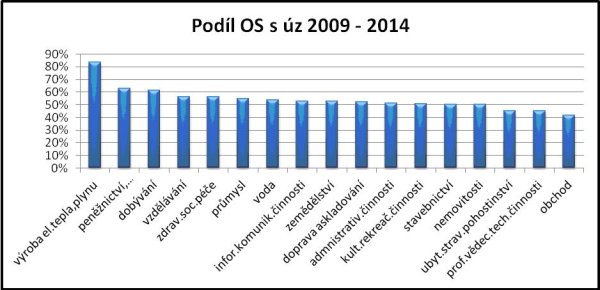 Zdroj: Firmy stále nezveřejňují účetní závěrky. Může je to vyjít draho. (2015) Hospodářské noviny.
Vývoj zveřejňování závěrek v letech 2011-2014
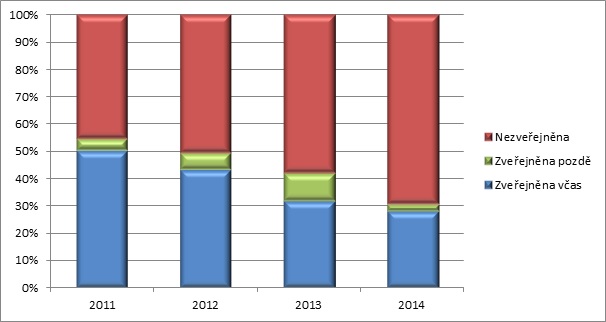 Zdroj: Analýza: firmy, které nezveřejňují účetní závěrky, končí téměř 6x častěji v exekuci. Analýza společnosti CRIF - Czech Credit Bureau (2016)
Článek o aktuální situaci týkající se nezveřejňování účetních závěrek
https://ekonomika.idnes.cz/ucetni-zaverka-ruseni-firem-obchodni-rejstrik-fqe-/ekonomika.aspx?c=A180606_103737_ekonomika_are
Děkuji za pozornost!